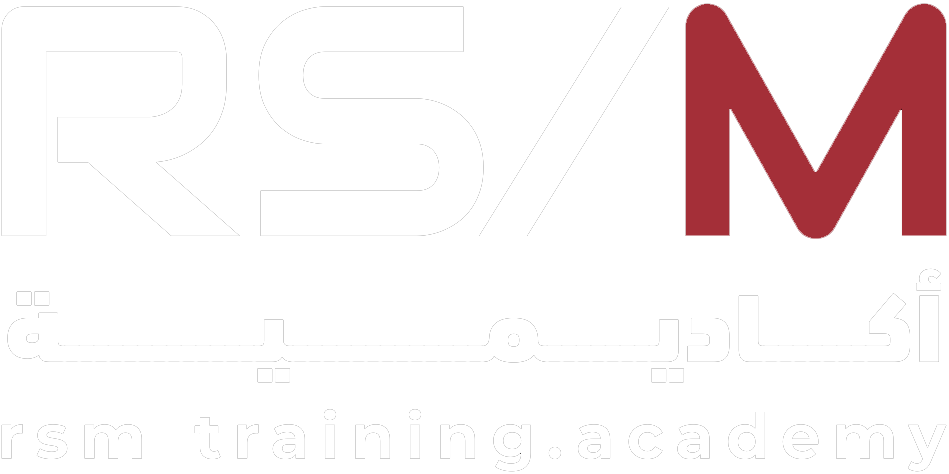 Certified by:
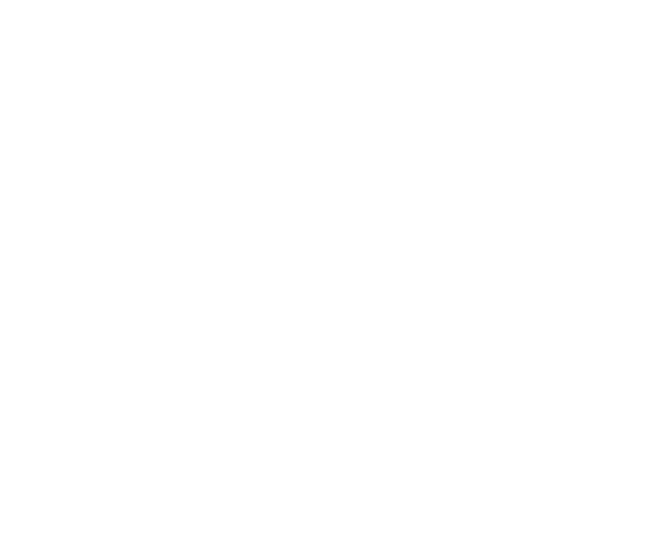 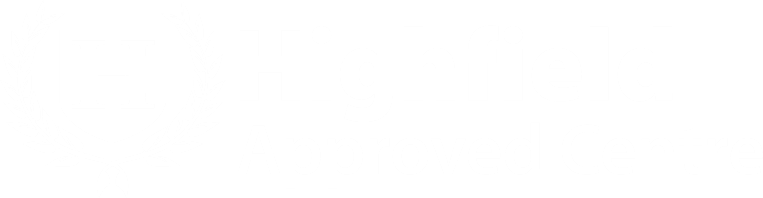 تقنيات الإسعافات الأولية الأساسية
RS/M
“أكاديمية                  للتدريب”
الوحدة 7
دورة التعلم الالكتروني 2024
الوحدة 7
مقدمة
يعد التدريب على الإسعافات الأولية لمشرفي الأبواب أمرا بالغ الأهمية للحفاظ على سلامة الناس. وهو عنصر مهم في وظيفتهم. حيث يجب أن يعرفوا كيفية إدارة الإصابات والسقوط والمزيد من الحوادث الكارثية. يمكن أن يوفر التدريب على الإسعافات الأولية المعرفة والثقة اللازمتين. للتعامل مع حادث أو كارثة في الوقت المناسب.
بنهاية هذه الوحدة ، يجب أن تكون قادرا على:
تسطير سلسلة البقاء على قيد الحياة
01
02
التعرف على قواعد الإسعافات الأولية الأساسية
03
إظهار جميع المعدات اللازمة لمجموعة الإسعافات الأولية
04
التأكيد على أهمية حفظ السجلات في الإسعافات الأولية
الوحدة 7
سلسلة البقاء على قيد الحياة
تشير سلسلة البقاء على قيد الحياة إلى سلسلة من الإجراءات الطبية. التي يمكن اتخاذها لمنع الوفاة عند حدوث سكتة قلبية.
تعرف باسم السلسلة. لأن كل خطوة لا تقل أهمية عن الأخرى ويجب تنفيذها في "روابط" منهجية. إذا لم يتم اتباعها في الوقت المناسب ، فإن فرص البقاء على قيد الحياة يمكن أن تنخفض بشكل كبير بالنسبة للمصاب.
الروابط الأربعة هي:
لمنع السكتة القلبية: تعرف على العلامات المبكرة للنوبة القلبية واتصل بخدمات الطوارئ على أمل منعها.
لكسب الوقت: قد يساعد الإنعاش القلبي الرئوي المبكر في درء هجوم كامل حتى وصول المهنيين الطبيين
لإعادة تشغيل القلب: يمكن أن يساعد إزالة الرجفان المبكر في صدمة القلب لإنعاش القلب 
لاستعادة جودة الحياة. يمكن أن يساعد دعم الحياة القلبي المتقدم المبكر . أو ما بعد الإنعاش الذي يقوم به المتخصصون الطبيون في الشفاء التام والناجح.
الوحدة 7
قواعد الإسعافات الأولية الأساسية
عند إجراء أساسيات العلاج للإسعافات الأولية ، هناك بعض القواعد واللوائح الرئيسية التي يجب تذكرها للإصابات.
لا ينبغي نقل الضحايا إلا في حالة الضرورة القصوى أو إن كانوا في خطر. يمكن أن يجعل الإصابات أسوأ.
لا تحاول إعادة ضبط العظام أو الكسور الواضحة. فقط حافظ على المصاب ثابتا قدر الإمكان.
لا تحاول ربط االمفتاح حول العضله عندما يكون هناك نزيف مفرط. استخدم ضغطا مباشرا ولطيفا بدلا من ذلك.
لا تضع المراهم أو المواد الهلامية مباشرة على الجرحبل إغسلها او غطها
حاول إزالة الأجسام الغريبة من غطاء إصابة العين وحمايتها.
اتصل بسيارة إسعاف على الفور للإصابات الكبيرة.
تحقق من حالة المصاب بإنتظام
حافظ على هدوئك وطمأن جميع المرضى بأن المساعدة الطبية في الطريق.
الوحدة 7
قواعد الإسعافات الأولية الأساسية (تابع)
تأكد من أن المصاب يتنفس دون صعوبة وأن الخطوط الجوية الخاصة به واضحة.
ضع واقيا على يديك وجسمك لمنع انتقال العدوى.
ابدأ في تطبيق الإنعاش القلبي الرئوي في حالة الاشتباه في حدوث سكتة قلبية.
حافظ على الإصابات دافئة أو باردة حسب الظروف.
اتصل بمراكز مكافحة السموم المناسبة في حالة الاشتباه في التسمم.
افترض أن إصابة العمود الفقري قد حدثت أثناء السقوط أو الاصطدام ، ما لم يكن من المؤكد خلاف ذلك.
ارفع الرأس إذا كان هناك نزيف في منطقة الجذع العلوية ، أو القدمين إذا كان هناك نزيف في منطقة الجذع السفلية.
يجب تنظيف الحروق والحروق والإصابات الكيميائية بالماء.
الوحدة 7
حقيبة الإسعافات الأولية
المعدات اللازمة
يوصى بأن يحمل المسعف الأولي أو من لديه إمكانية الوصول الفوري إلى مجموعة تحتوي على هذه العناصر كحد أدنى.
الملقط.
شريط لاصق.
ضمادات متنوعة.
عاصبة قابلة للتكيف
عدة مصادر للمياه المعقمة الصافية.
أشكال متنوعة من ضمادات الجروح المعقمة ، بما في ذلك وسادة العين.
مناديل مضادة للبكتيريا. 
مسكن.
دواء دوار الحركة.
المفكرة والقلم.
علبة مقاومة للماء من نوع ما
اللصقات متنوعة لا يقل عن 20.
تبريد غول للحروق الطفيفة.
قناع جيب أو واقي للوجه.
بطانية طوارئ.
قفازات خالية من اللاتكس يمكن التخلص منها.
دبابيس الأمان.
مادة الجبيرة أو رغوة الطوارئ لشل حركة الأطراف.
مقص.
الوحدة 7
حقيبة الإسعافات الأولية
الاستفادة المناسبة من مجموعة الإسعافات الأولية
يجب أن يكون المسعف الأولي دائما على دراية بكيفية تحقيق أقصى استفادة من هذه المواد . والتأكد من تخزينها وتحديثها بالكامل دائما . وفقا لتواريخ انتهاء الصلاحية والاستخدام.
الضمادات:
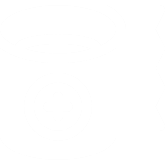 استخدم الضمادات لتغطية الجروح وحمايتها. ارتد القفازات قبل وضعها على الجرح . وتأكد من أنها تغطيه بالكامل. لا تنزلق أبدا في مكانها ، ولكن ضعها مباشرة فوق الجزء العلوي وتمسك بالحواف.
الضمادات اللاصقة أو اللصقات:
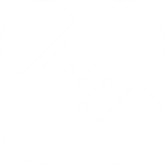 يجب استخدامه وفقا للإرشادات السابقة ويجب ان يتم التحقق من أن المصاب ليس لديه حساسية من المادة اللاصقة المستخدمة. نظف الجلد حول الجرح حتى يلتصق بإحكام.
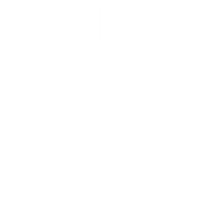 الضمادات:
الضمادات لتغطية الجروح لتجنب  العدوى والحفاظ على الأطراف مدعومه يمكن تثبيته بواسطة ضمادة لاصقة أو دبابيس أمان أو عقدة الشعاب المرجانية.
It is important that dressings and bandages do not restrict circulation when secured.
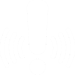 الوحدة 7
حقيبة الإسعافات الأولية
دروع الوجه
يعرف درع الوجه أحيانا باسم قناع الجيب أو جهاز الحاجز. وهي مصممة لحماية كل من المسعف الأولي والمصاب أثناء عملية الإنعاش القلبي الرئوي إلى حد كبير.
للاستعمال:
ضع درع الوجه على وجه المصاب. يحتوي بعضها على مخططات مطبوعة عليها ، توضح لك الموضع الصحيح للقناع.

افتح مجرى الهواء عن طريق إمالة الرأس. ضع فمك على درع الوجه لإعطاء نفسين للضحية.

استمر في الإنعاش القلبي الرئوي وأنفاس الضحية حتى وصول المساعدة الطبية المهنية.
الوحدة 7
حقيبة الإسعافات الأولية
وضع الضمادة
أفضل طريقة لتغطية جرح أو إصابة طفيفة بالضمادات هي:
قم بفك الضمادة وتأكد من بقائها معقمة ونظيفة
افتح الضمادة ، وضعها برفق على الجزء العلوي من الجرح. امسك الضمادة على الجانبين أثناء وضع الضمادة على الجلد.
لف الطول المتبقي من الضمادة مرة واحدة حول الطرف أو الجسم ، والوسادة نفسها لتأمين المنطقة وحمايتها.
عندما تكون راضياً باالنتيجة، اربط نهايات الضمادة في عقدة أو ثبتها معا باستخدام دبوس أمان.
الوحدة 7
حقيبة الإسعافات الأولية
وضع الضمادة
هناك بعض القواعد العامة التي يجب الالتزام بها عند تطبيق أي نوع من الضمادات:
تأكد من أن المصاب مرتاحاً  وهادئ قبل العلاج
قف أو اركع إلى جانب المريض ، وحاول ألا تتكئ على جسمه
استخدم أي حجم مناسب من الضمادة للطرف أو الجرح
تأكد من دعم الجزء المصاب من الجسم بقوة في الموضع الصحيح
لا تغطي أصابع اليدين أو القدمين بشكل كامل عند تضميد الذراع أو الساق ، لأنها يمكن أن تساعد في فحص الدورة الدموية
قم بتأمين الضمادة بعقدة، أو دبوس أمان ،أو مشبك، أو شريط طبي
عند الانتهاء ، تأكد من أن المصاب لا يزال مرتاحا ، وأن الجلد حول الضمادة غير متورم ، ولا يوجد فقدان للإحساس
الوحدة 7
حقيبة الإسعافات الأولية
إجراء الإنعاش القلبي الرئوي
CPR
تعني الإنعاش القلبي الرئوي وهو الإجراء المقبول عالميا لتعزيز الدورة الدموية والتنفس في المصاب.
لإجراء الإنعاش القلبي الرئوي ، اتبع الخطوات الست البسيطة التالية:
الضغط على الصدر: الركوع بجانب المصاب ، ووضع كعب أي يد في وسط  صدر المصاب. ضع يدك الأخرى فوق الأولى ، مع تشابك الأصابع أثناء قيامك بذلك.
أنفاس الإنقاذ: بعد حوالي 30 ضغطة ، ابدأ في إعطاء أنفاس الإنقاذ. يتم تنفيذ ذلك عن طريق إمالة الرأس للخلف ، وإغلاق الأنف ، وإغلاق شفتيك حول فم المصاب والزفير بقوة.
كرر: استمر في عملية 30 ضغطة على الصدر ونفسين للإنقاذ حتى وصول خدمات الطوارئ.
هز واصرخ: اقترب من المصاب بعناية. بعد فحص المنطقة بحثا عن المخاطر أو الخطر ، قم بتقييم استجابة المصاب. هز أكتافهم برفق للحصول على رد فعل أو اسأل بصوت عال عما إذا كانوا بخير. إذا كنت بمفردك ، اصرخ واطلب المساعدة ، لكن لا تترك المريض.
فحص التنفس: إذا كان المصاب يعاني من سكتة قلبية ، فلن يكون تنفسه منتظما أو ثابتا. حافظ على رأسه للخلف وانظر أو استمع إلى حركات الصدر المنتظمة والأنفاس المسموعة.
اتصل بخدمات الطوارئ: إما أن تنظم مكالمة أو تطلب من شخص آخر القيام بذلك. يجب ألا يكون هناك تأخير إن أمكن.
الوحدة 7
حقيبة الإسعافات الأولية
طرق استخدام 
AED
مزيل الرجفان الخارجي الآلي. تم تصميمه لتكون طريقتة سهلة للمسعف الأولي أو أخصائي طبي لتوصيل صدمة لمن يعاني من السكتة القلبية.
SCA
يقدم جهاز الإسعاف الآلي صدمة كهربائية قصيرة إلى صدر المصاب الذي تعرض لسكتة قلبية مفاجئة.
يمكن العثور على جهاز الإسعاف الآلي في الأماكن العامة وهو مسجل ليسهل العثور عليه عبر الإنترنت أو من خلال خدمات الطوارئ.
الوحدة 7
حقيبة الإسعافات الأولية
طرق استخدام
 AED
:

إذا كانت لدى المساعد الأولي القدرة على العثور على جهاز الإسعاف الآلي المحلي ولديه التدريب اللازم لاستخدامه، فيمكن تشغيلة بالطريقة الأتية :
- تشغيل الجهاز: ستظهر تعليمات بسيطة على الجهاز للإرشاد. ضعه بالقرب من رأس المصاب وقم بتشغيله. بعضها يتم تشغيله تلقائيًا عند رفعه من منطقة التخزين.
- وضع الأقراص: قم بتعريض وتجفيف صدر المصاب ثم ضع قرصين على الجلد العاري. يجب أن يكون أحد الأقراص على الجانب الأيمن أسفل الرقبة والآخر أسفل الجانب الأيسر.
- تخليص وصدم: لا يجب أن يلمس  المصاب اي أحد في هذه المرحلة. سيوجه جهاز الإسعاف الآلي المستخدم عندما يكون جاهزًا لتوجيه صدمة. قبل الضغط على زر الصدمة، يجب التحقق من المنطقة ثم توجيه الصدمة المقاسة.
الوحدة 7
حفظ السجلات
كما هو مطلوب ، يجب على المسعف الأولي المدرب تسجيل التفاصيل الأساسية المتعلقة بأي حادث خطير . ونقل تلك المعلومات إلى خدمات الطوارئ عند وصولهم.
يجب أن تتضمن هذه المعلومات:
تاريخ ووقت ومكان الحادث
اسم المصاب، وأي حالات طبية معروفة
تفاصيل الإصابة أو المرض
اسم وتفاصيل المسعف الأولي
الإسعافات الأولية التي تعطى للمصاب
حالة المصاب حتى نقطة وصول خدمات الطوارئ
الوحدة 7
تسليط الضوء على الوحدة
هناك العديد من أنواع تقنيات الإسعاف الأولي الأساسية التي يمكن أن تمنع حدوث إصابات أخرى.
سلسلة البقاء على قيد الحياة هي عملية حيوية يمكن أن تساعد في تمديد فترة النجاة للمصاب.
هناك قطع معدات ومواد أساسية يجب أن تكون دائمًا متوفرة في علبة الإسعاف الأولي.
هناك طرق محددة لعمل الأطراف المؤقتة والضمادات لدعم وحماية الإصابات.
يمكنك استخدام الإنعاش القلبي الرئوي أو جهاز الإسعاف الآلي لمساعدة المصاب في استعادة الوعي.
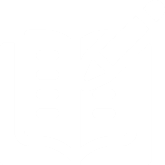 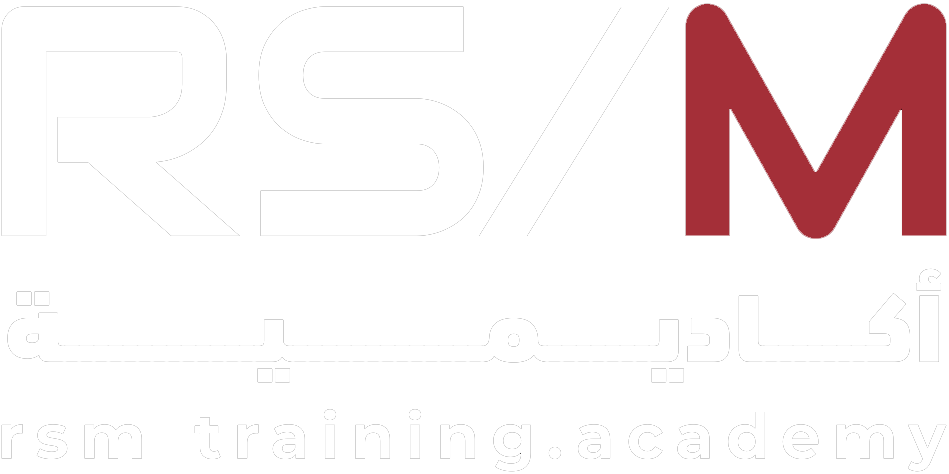 Certified by:
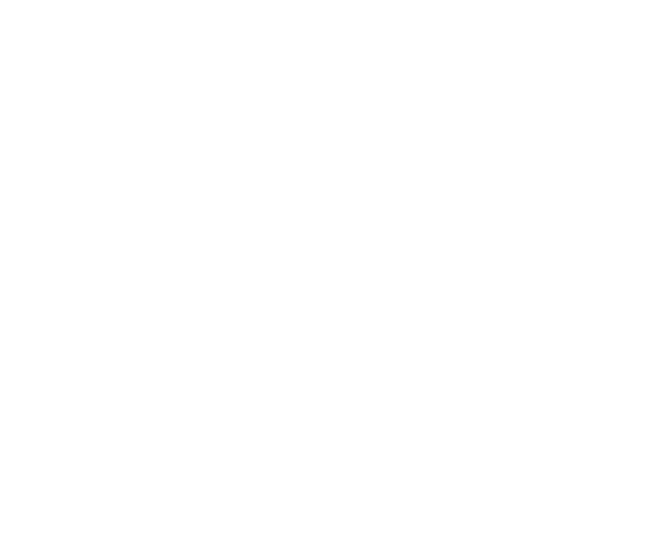 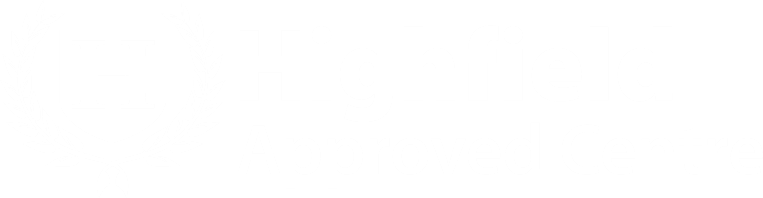 تقنيات الإسعافات الأولية الأساسية
RS/M
“أكاديمية                  للتدريب”
الوحدة 7
دورة التعلم الالكتروني 2024